LOGIQUE DE RUE, LOGIQUE DE SOINS
Sébastien Forel
La Méthadone ?
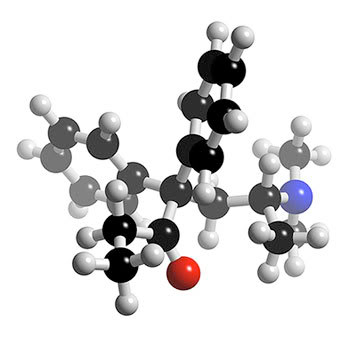 MOLÉCULE
PRODUIT
est une DROGUE
est un MEDICAMENT
le DEALER
le THÉRAPEUTE
S’inquiète de son client
S’adapte à ses besoins
Veut le revoir
Connait son produit
A ses propres attentes
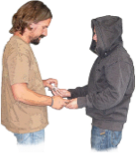 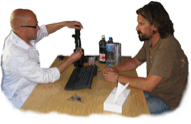 POURVOYEUR
... un dealer ?
... un thérapeute ?
OFFRE
SUBSTANCE
SOINS, SUIVI, SOUTIEN...
ASSOCIÉS A LA SUBSTITUTION
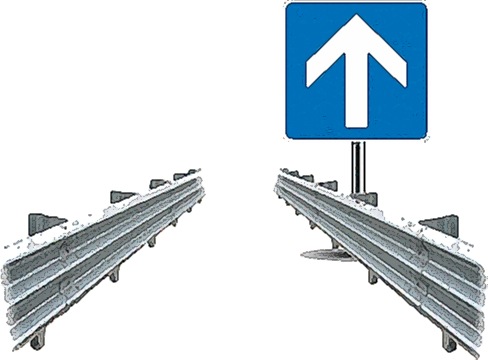 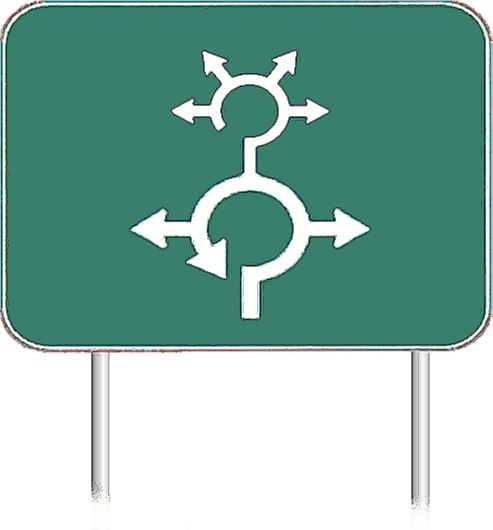 VOUS TROUVEREZ...
...alternatives
...sens unique
Avez-vous le choix ?
Vous avez le choix !
S. Forel, L. Lacroix, I. Ovan, D. Zullino
L’héroïne ?
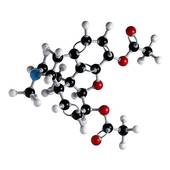 MOLÉCULE
PRODUIT
est une DROGUE
est un MEDICAMENT
le DEALER
le THÉRAPEUTE
S’inquiète de son client
S’adapte à ses besoins
Veut le revoir
Connait son produit
A ses propres attentes
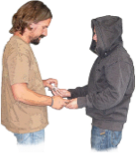 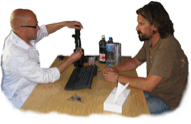 POURVOYEUR
... un dealer ?
... un thérapeute ?
OFFRE
SUBSTANCE
SOINS, SUIVI, SOUTIEN...
ASSOCIÉS A LA SUBSTITUTION
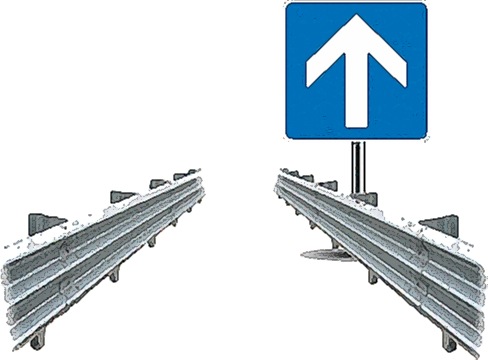 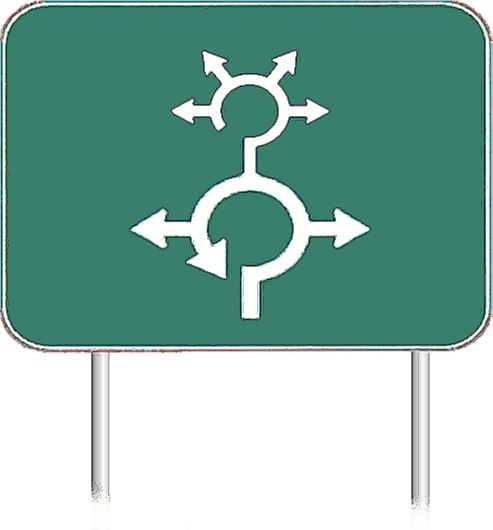 VOUS TROUVEREZ...
...alternatives
...sens unique
Avez-vous le choix ?
Vous avez le choix !
S. Forel, L. Lacroix, I. Ovan, D. Zullino
Dispositif d’accueil
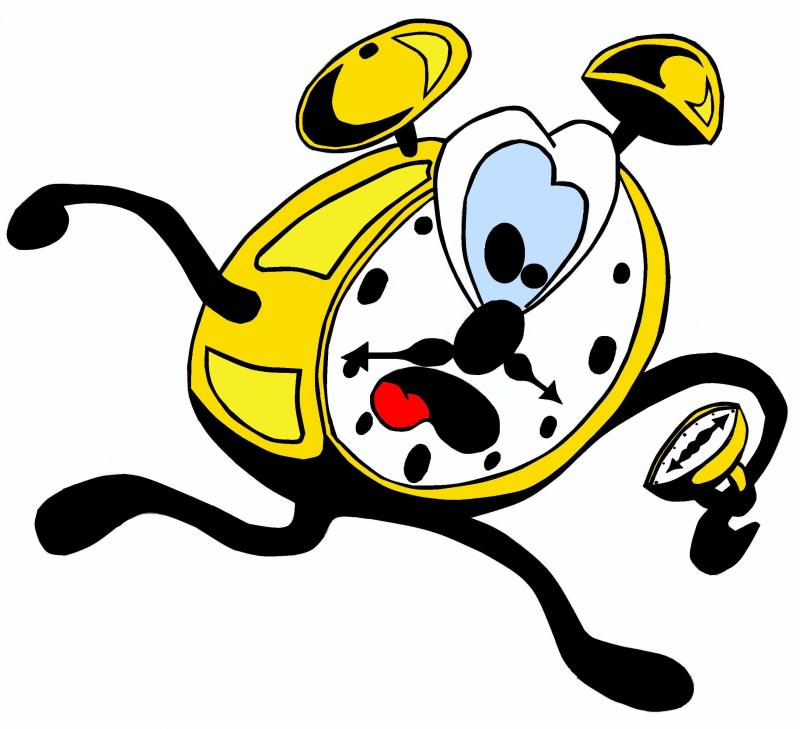 2 infirmiers
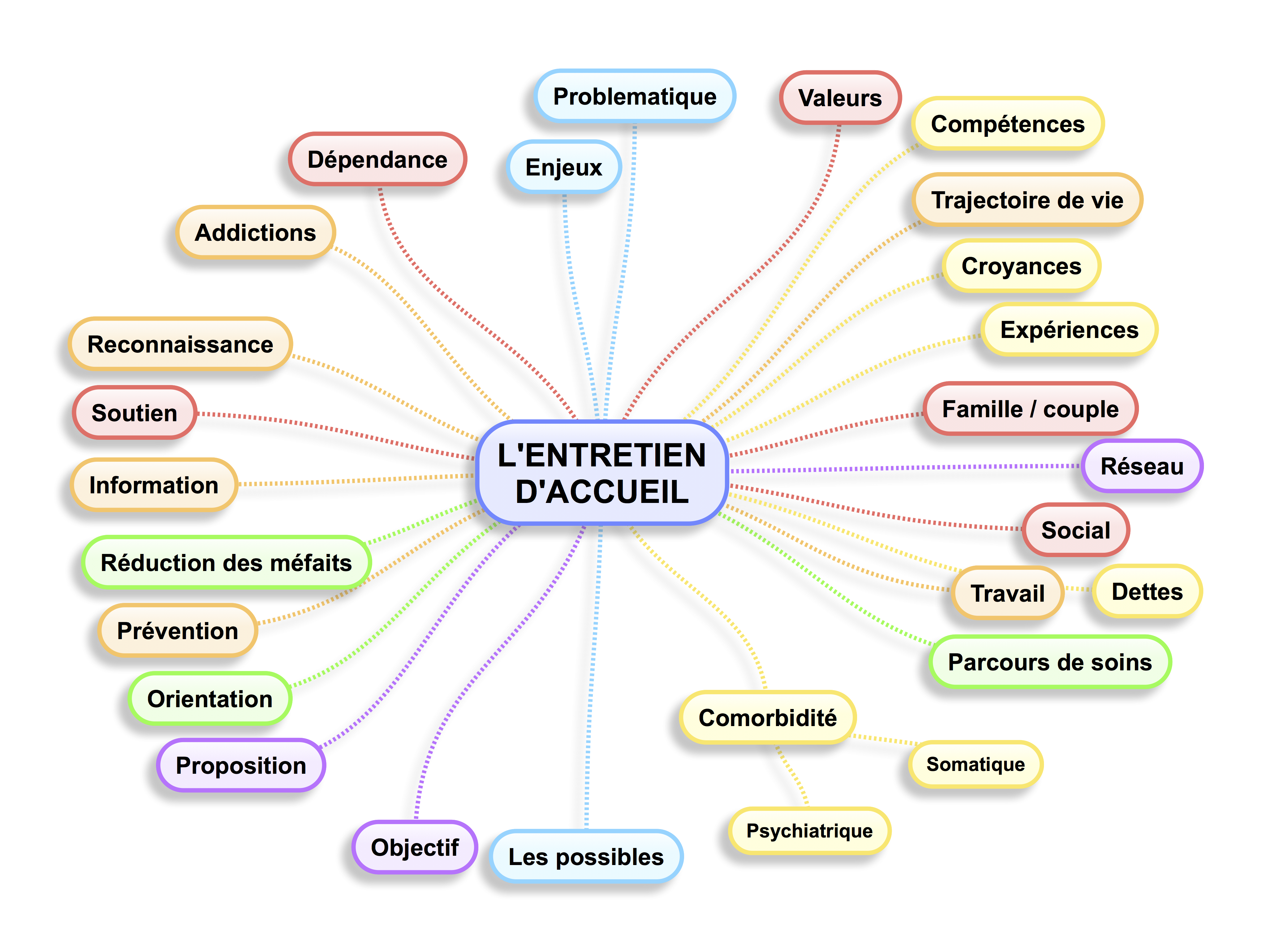 Un accueil individualisé
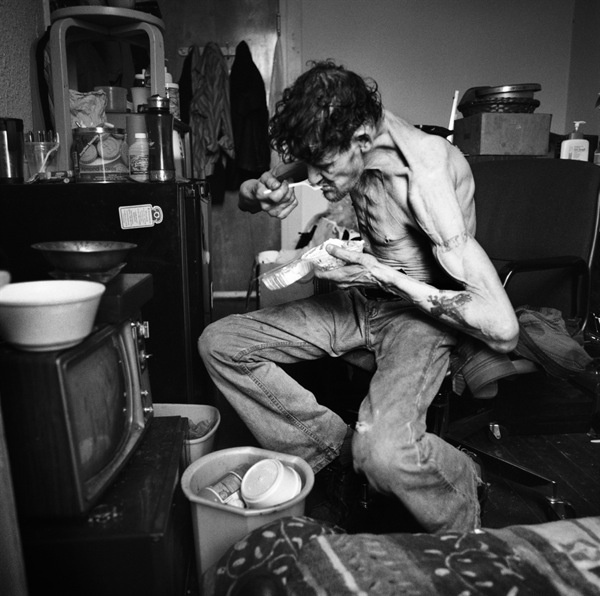 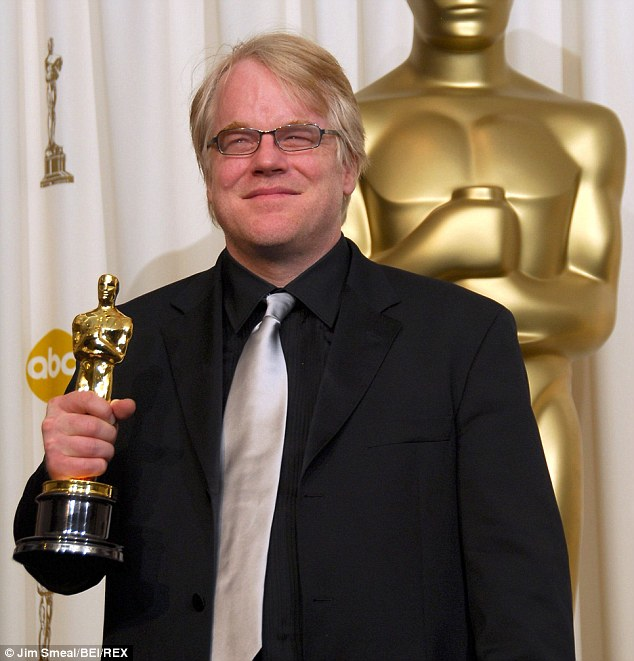 Profil
Age

Moyenne : 37 ans
Première cure : 31 ans
Profil
Profil
Demandes de soins
Substances
Mode de consommation de l’héroïne
Mode de consommation de la cocaïne
Mode de consommation du Dormicum®
Orientation après l’évaluation
Situation en fin d’année
Mobilité
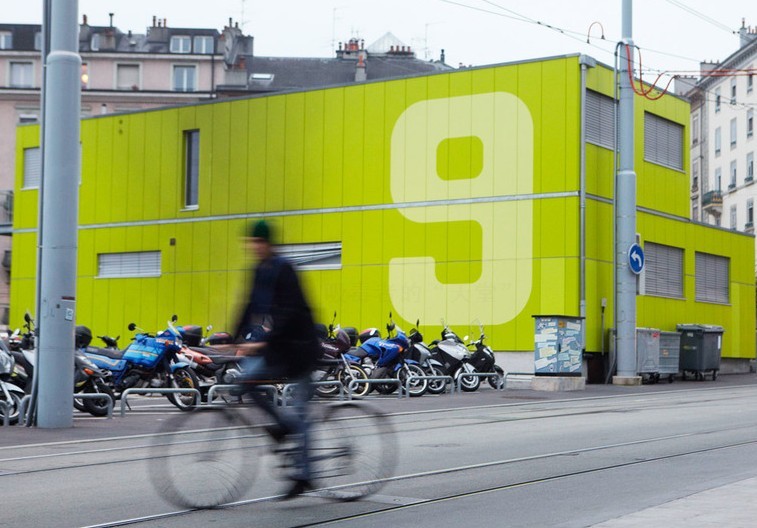 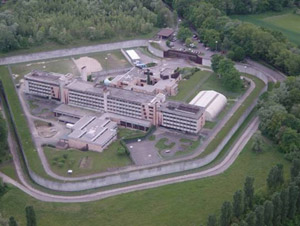 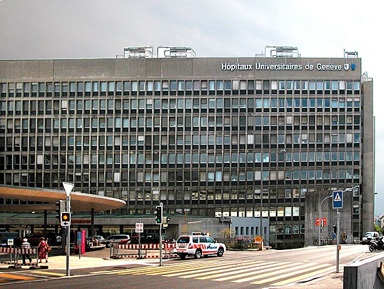 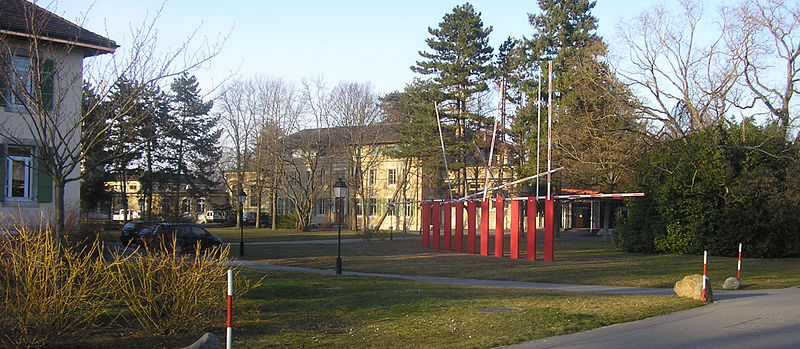